本発表の内容に関連する利益相反事項は
☑　　ありません
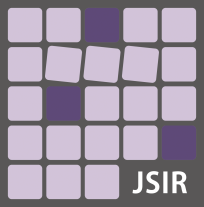 日本IVR学会
The　Japanese　Society　of　Interventional　Radiology